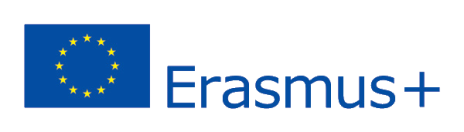 2020-1-UK01-KA201-079177
9.	Χαρακτήρες NPC
3D Worlds
εισαγωγη
Οι χαρακτήρες NPC είναι avatars που ελέγχονται από scripts. Μπορούν να χρησιμοποιηθούν για να καθοδηγήσουν τους χρήστες, να τους δώσουν πληροφορίες και για άλλες εφαρμογές. Μέσω των scripts o χρήστης μπορεί να κάνει τους χαρακτήρες NPC να μετακινούνται, να εκτελούν κινήσεις, να αλληλεπιδρούν με αντικείμενα ή να επικοινωνούν με άλλα avatars.
εμφανιση
Πριν  δημιουργηθεί ένας χαρακτήρας NPC, πρέπει να ληφθεί απόφαση για την εμφάνισή του. Μπορούν να ρυθμιστούν οι παράμετροι της εμφάνισης του avatar του χρήστη (συμπεριλαμβανομένων των ρούχων και των εξαρτημάτων) και, στη συνέχεια, να χρησιμοποιώντας τη συνάρτηση LSL osOwnerSaveAppearance ή osAgentSaveAppearance , να αποθηκευτούν ως notecard.
osOwnerSaveAppearance(string notecard):key
εμφανιση
H notecard με την εμφάνιση τοποθετείται σε ένα αντικείμενο μαζί με κάποιο script, ώστε να μπορεί να τη χρησιμοποιήσει. Το script θα περιέχει όλο τον κώδικα για τον έλεγχο της συμπεριφοράς του NPC. 
Μπορεί να χρησιμοποιηθεί οποιοδήποτε από τα γεγονότα που περιγράφηκαν σε προηγούμενα κεφάλαια, για να καθοριστεί πότε θα ενεργήσει ο χαρακτήρας NPC. 
Υπάρχουν ορισμένες συγκεκριμένες εντολές LSL που αναφέρονται σε NPC. Παρουσιάζονται μερικές από αυτές παρακάτω:
Δημιουργια
Δημιουργία του χαρακτήρα: Μπορεί να επιλεγεί το όνομα του avatar και η θέση όπου θα εμφανιστεί στον κόσμο. Εάν η συνάρτηση είναι επιτυχής, επιστρέφει ένα αναγνωριστικό που πρέπει να διατηρηθεί σε μια καθολική μεταβλητή, ώστε να μπορείτε να χρησιμοποιηθεί στις συναρτήσεις που ελέγχουν αυτόν το χαρακτήρα.
osNpcCreate(string firstname, string lastname, vector position, string cloneFrom):key
μετακινηση
Μετακίνηση χαρακτήρα σε άλλη θέση: Καθορίζεται το αναγνωριστικό του NPC που θα μετακινηθεί και η θέση προορισμού προς την οποία θα μετακινηθεί. Το NPC θα περπατήσει προς αυτή τη θέση.
osNpcMoveToTarget(key npc, vector target, int options):void
κινηση
Αρχή και τέλος μιας κίνησης από ένα χαρακτήρα: Καθορίζεται το αναγνωριστικό του NPC στο οποίο θα προστεθεί κίνηση και το όνομα της κίνησης που θα εκτελεστεί. Αφού ξεκινήσει μια κίνηση με osNpcPlayAnimation, μπορεί να χρησιμοποιηθεί το llSleep για να περάσουν μερικά δευτερόλεπτα πριν χρησιμοποιηθεί το osNpcStopAnimation για να σταματήσει.
osNpcPlayAnimation(key npc, string animation):void
osNpcStopAnimation(key npc, string animation):void
επικοινωνια
Επικοινωνία χαρακτήρα με μηνύματα: Ορίζεται το αναγνωριστικό του NPC στον οποίο χρήστης θέλει να στείλει κάποιο μήνυμα και το κείμενο του μηνύματος.
osNpcSay(key npc, string message):void